進行役　トモぴょん（tp)
矢藤健一郎セッション
池戸裕太カルテット
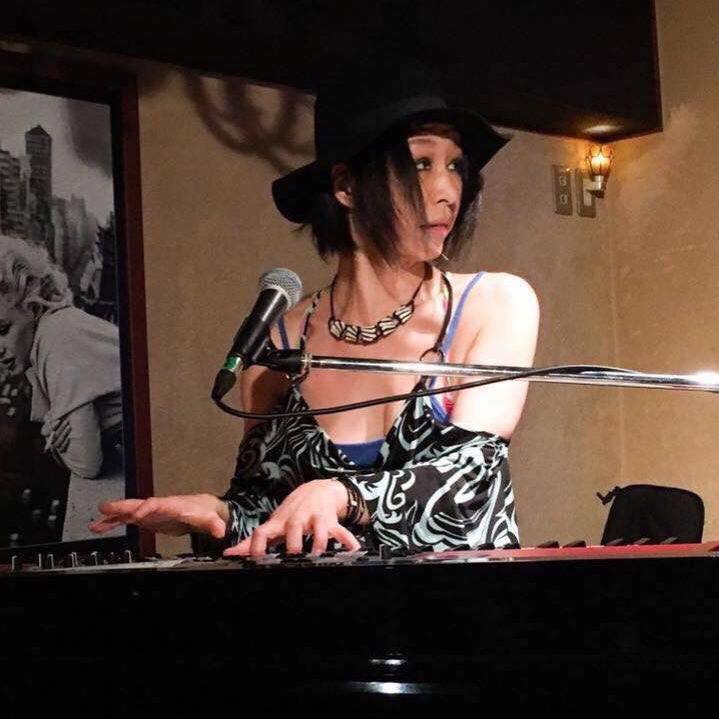 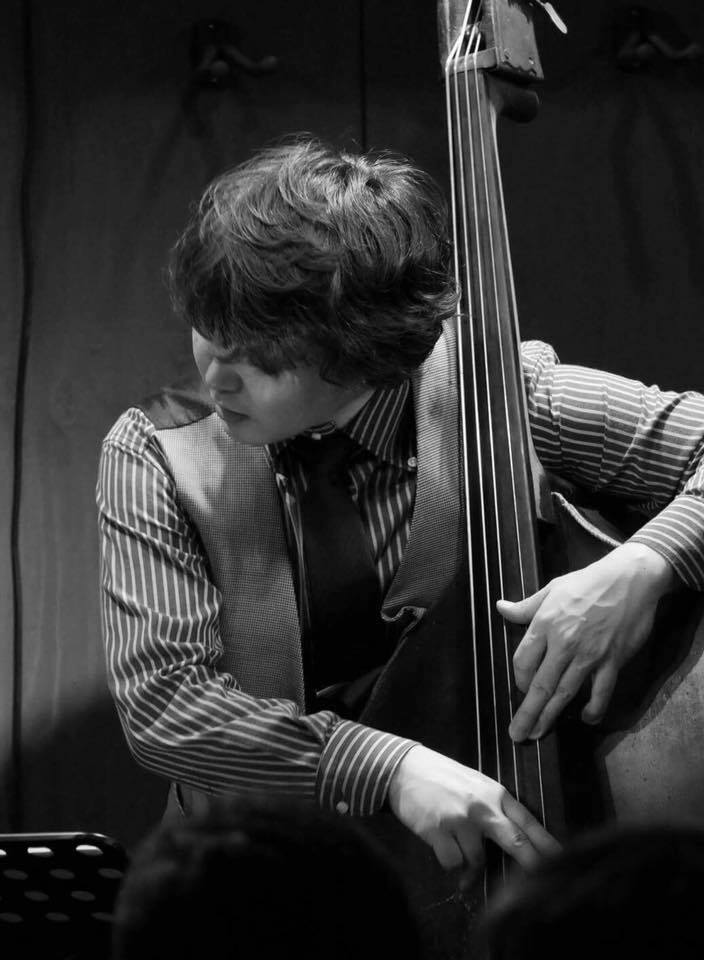 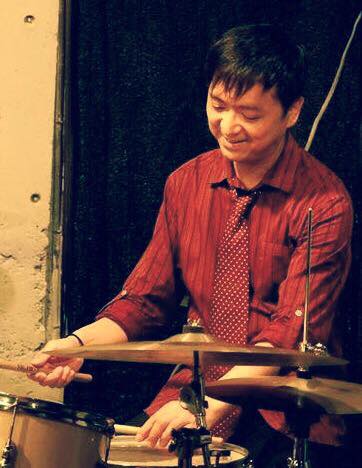 Kris　Davisはカナダ・バンクーバー
生まれニューヨークのジャズシーン
で最も独創的で創造的音楽を提供
するアーテｲストと評価が高い。Paul　
Ｍｏｔｉａｎとも共演。今年のダウンビート
の投票でライジングスター・ピアノ
部門の第一位の女性ピアニスト
ゲスト　
釜谷明　福永貴之
(vo)　　　　(org)
朝倉由里（pf）
Eric　Revis　現在ブラフォード・マル
サリスのレギュラーベーシストとして活躍。深みのあるアコーステｲｯクな、そして軽快にメロデックで明るいプレイはオリジナ
リテｲにあふれ特長的。グラミー賞を受賞
する最も才能あふれるミュージシャン
池田正志(as)
吉川大介(b)
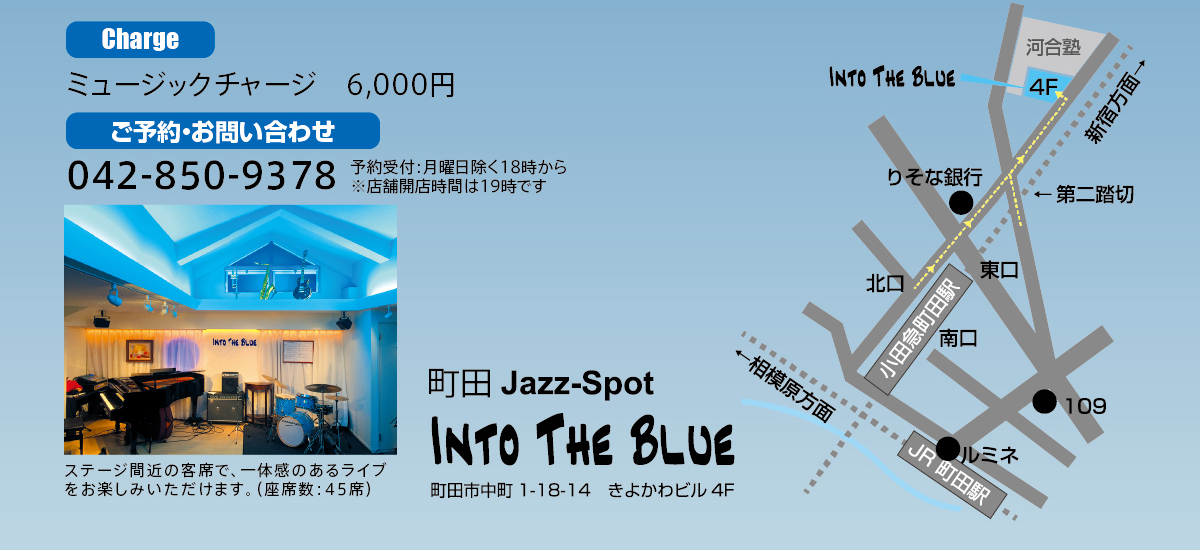 矢藤健一郎(ds)
セッション　フイ－　２７００円（税込）
リスナー　１０８０円（税別）
８月６日（火）
ご予約・お問い合わせ
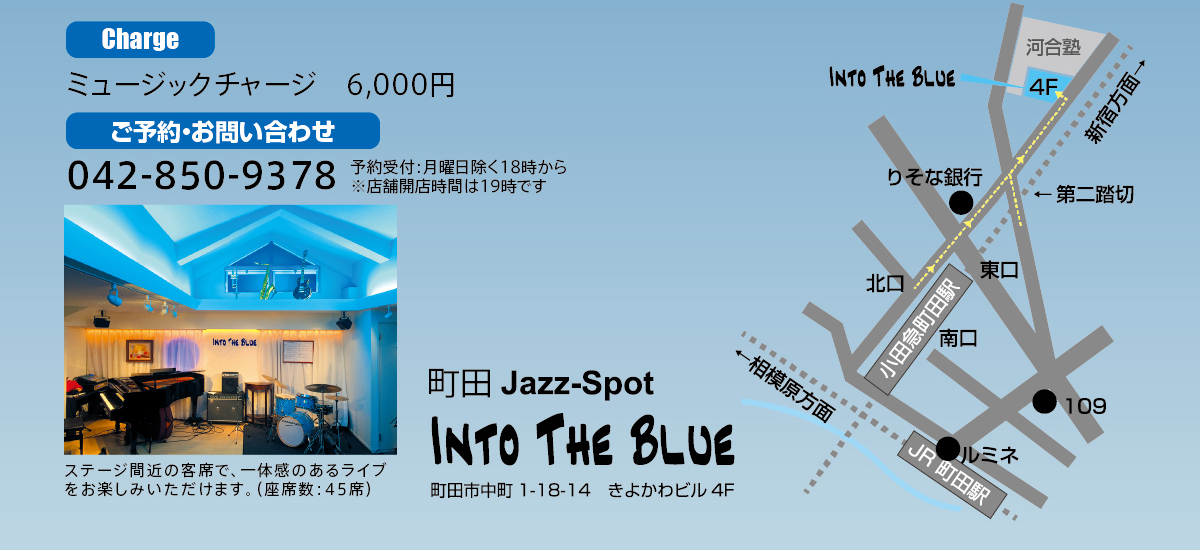 042-850-9378
１９：３０start
予約受付：月曜日除く18時から
※店舗開店時間は19時です。